Foreldremøte VG 1
Info om matematikk, programfag og Augustana
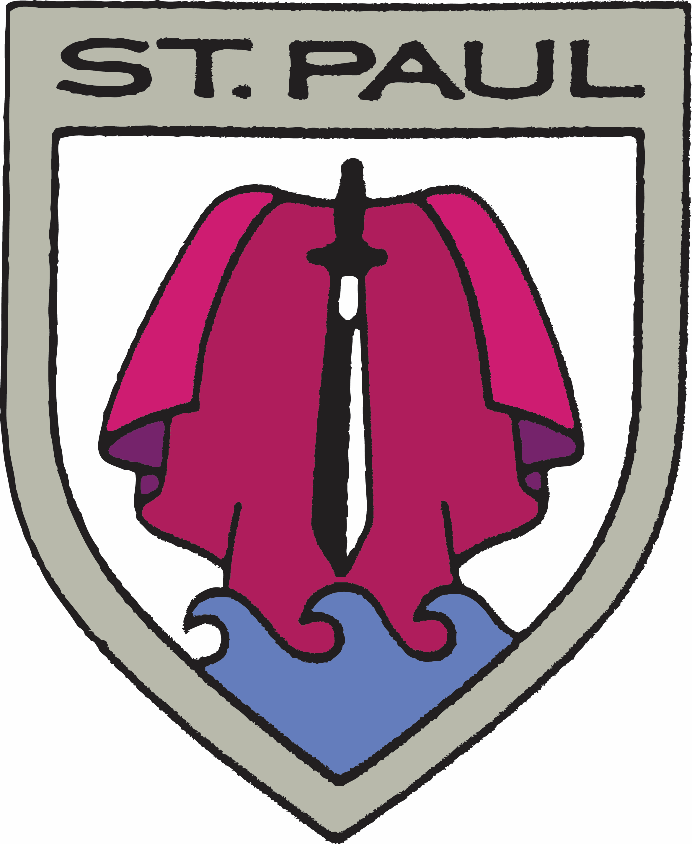 2024
St. Paul gymnas Nygårdsgaten 124 5008 Bergen Tlf 55215930
Agenda
Vurdering og inntak til VG2 
Eksamen
Standpunkt 
Klagerett
Klagefrist
Matematikkvalg
Programfagvalg- Realfag - Språk- og samfunnsfag 
Idrett
Informasjon frå Universitetet Augustana
St. Paul gymnas Nygårdsgaten 124 5008 Bergen Tlf 55215930
Vurdering og inntak
10 % regel, 15 % etter søknad
Karaktergrunnlag

Elever som går på skolen får 100 tilleggspoeng ved søknad til samme skole som prioritet 1. Velger en annen skole som 1. valg får en ikke disse poengene i det hele tatt.

Elever må være kvalifisert for å komme inn i Vg2.
2 eller færre IV-er og 1-ere.
St. Paul gymnas Nygårdsgaten 124 5008 Bergen Tlf 55215930
Inntak
Elevene må søke om skoleplass hvert år.
Søknadsfrist i vigo: 1. mars
St. Paul gymnas Nygårdsgaten 124 5008 Bergen Tlf 55215930
Eksamen
Informasjon om eksamen 12. mai
20 % av elevene på VG1 blir trukket ut til skriftlig eller muntlig eksamen
Alle elevene på VG2 skal opp til en muntlig eller skriftlig eksamen
På VG3skal alle eleven opp til 3 skriftlige eksamener, der norsk hovedmål er en av dem og en muntlig eksamen
1 til eksamen gir rett til ny prøve, legeerklæring ved eksamen gir utsatt prøve/uten dokumentasjon må eleven selv melde seg opp som privatist, IV i standpunkt gir ingen rett.
Eksamen overstyrer standpunkt ved henblikk på bestått
St. Paul gymnas Nygårdsgaten 124 5008 Bergen Tlf 55215930
Standpunktkarakterer
VG1: matematikk, samfunnsfag, naturfag, engelsk, geografi
VG2: fremmedspråk, matematikk og alle programfagene.
VG3: Alle fag.

Flere enn to IV eller 1 gjør at en ikke blir tatt opp på neste trinn.

Standpunktkarakteren må baserast på eit breitt vurderingsgrunnlag som samla viser kompetansen eleven har i faget, jf. § 3-3. Eleven skal ha høve til å forbetre kompetansen sin i faget inntil standpunktkarakteren er fastsett. Eleven skal bli gjort kjend med kva det er lagt vekt på i fastsetjinga av hennar eller hans standpunktkarakter.

§ 3-3.Grunnlaget for vurdering i fag
Grunnlaget for vurdering i fag er dei samla kompetansemåla i læreplanane for fag.
I vurderinga i fag skal ikkje føresetnadene til den enkelte, fråvær, eller forhold knytte til ordenen og åtferda til eleven, lærlingen eller lærekandidaten trekkjast inn. I faget kroppsøving skal innsatsen til eleven vere ein del av grunnlaget for vurdering.
Eleven, lærlingen skal møte fram og delta aktivt i opplæringa slik at læraren får grunnlag til å vurdere eleven, sin kompetanse i faget. Læraren skal leggje til rette for at han eller ho får eit tilstrekkeleg grunnlag for å vurdere kompetansen til eleven. Stort fråvær eller andre særlege grunnar kan føre til at læraren ikkje har tilstrekkeleg grunnlag for å gi halvårsvurdering med karakter eller standpunktkarakter.
St. Paul gymnas Nygårdsgaten 124 5008 Bergen Tlf 55215930
Klagerett
Hva kan klages på?
Sluttvurderinger
Informasjon om mål
At skolen har utarbeidet vurderingskriterier i samsvar med kompetansemålene
Fått underveisvurdering
Egenvurdering er gjennomført
Ved IV at det ikke er gitt varsel
Ved nedsatt Orden/atferd ikke er gitt varsel
Skriftlig eksamen
Trenger ingen begrunnelse, blir sendt til ny vurdering
Klagefrister
10 dager fra opplysning om karakteren foreligger
Klagefristen fryses hvis en ber om begrunnelse for karakteren frem til begrunnelse er gitt
Klagen sendes skolen
Klagen blir behandlet av ekstern oppnevnt klagenemd
St. Paul gymnas Nygårdsgaten 124 5008 Bergen Tlf 55215930
Matematikk
Alle må velge en form for matematikk i VG2

R-matematikk 	– 5 timer per uke 
P-matematikk 	– 3 timer per uke
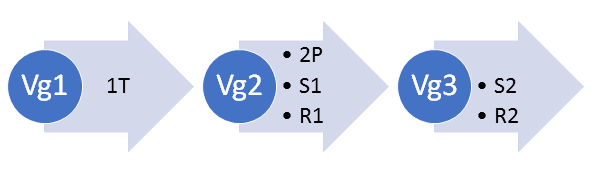 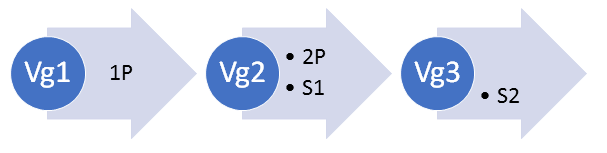 NB! R2 gjelder som fordypning i både realfag og samfunnsfag!
St. Paul gymnas Nygårdsgaten 124 5008 Bergen Tlf 55215930
Valg av programfag
Videre informasjon om programfag gjelder ikke idrettslinjen (1D).

1D har egne programfag i idrett.
De skal ha matematikk og katolsk kristendom i VG2.
De som ikke hadde fremmedspråk på ungdomsskolen skal i tillegg ha italiensk i VG3.
St. Paul gymnas Nygårdsgaten 124 5008 Bergen Tlf 55215930
Valg av programfag
Alle skal velge minst 2 programfag på VG 2
Kristendom er obligatorisk programfag for alle
Alle må enten søke realfagslinje eller språk- samfunnsfaglinje
Alle må fortsette med minst 2 fag på VG3 innenfor sitt programområde som fordypning (realfag eller språk/samfunnsfag)
Alle må ha totalt 6 programfag (matte i VG1+2 ikke medregnet)

NB! S2 og R2 gjelder som fordypning i både realfag og samfunnsfag
St. Paul gymnas Nygårdsgaten 124 5008 Bergen Tlf 55215930
Realfag
Her er listen over hvilke programfag innen realfag som skolen tilbyr, og hvilke som er fordypning.

Fysikk 1                                                       Fysikk 2
Kjemi 1                                                        Kjemi 2
Biologi 1                                                       Biologi 2
Geofag 1                                                      Geofag 2
R1 matematikk                                             R2 matematikk

Merk at R1-matematikk ikke regnes som programfag, men gir fordypning.

Fagene blir startet opp med forbehold om at nok elever ønsker faget. I tillegg er kristendom obligatorisk programfag for alle.
St. Paul gymnas Nygårdsgaten 124 5008 Bergen Tlf 55215930
Samfunnsfag og språk
Her er listen over hvilke programfag innen samfunnsfag og språk som skolen tilbyr, og hvilke som er fordypning.

Latin 1                                          Latin2
Historie og filosofi 1                       Historie og filosofi 2
Engelsk 1                                      Engelsk 2
Sosiologi og Sos. Ant.                     Politikk og menneskerettigheter
Sosialkunnskap                              Politikk og menneskerettigheter
Rettslære 1                                    Rettslære 2
Psykologi 1                                    Psykologi 2
R1-matematikk           R2-matematikk

Fagene blir startet opp med forbehold om at nok elever ønsker faget. I tillegg er kristendom obligatorisk programfag for alle.
St. Paul gymnas Nygårdsgaten 124 5008 Bergen Tlf 55215930
Valg av programfag
Eksempel realfag:
Eksempel samfunnsfag:
St. Paul gymnas Nygårdsgaten 124 5008 Bergen Tlf 55215930
Valg av programfag (1C)
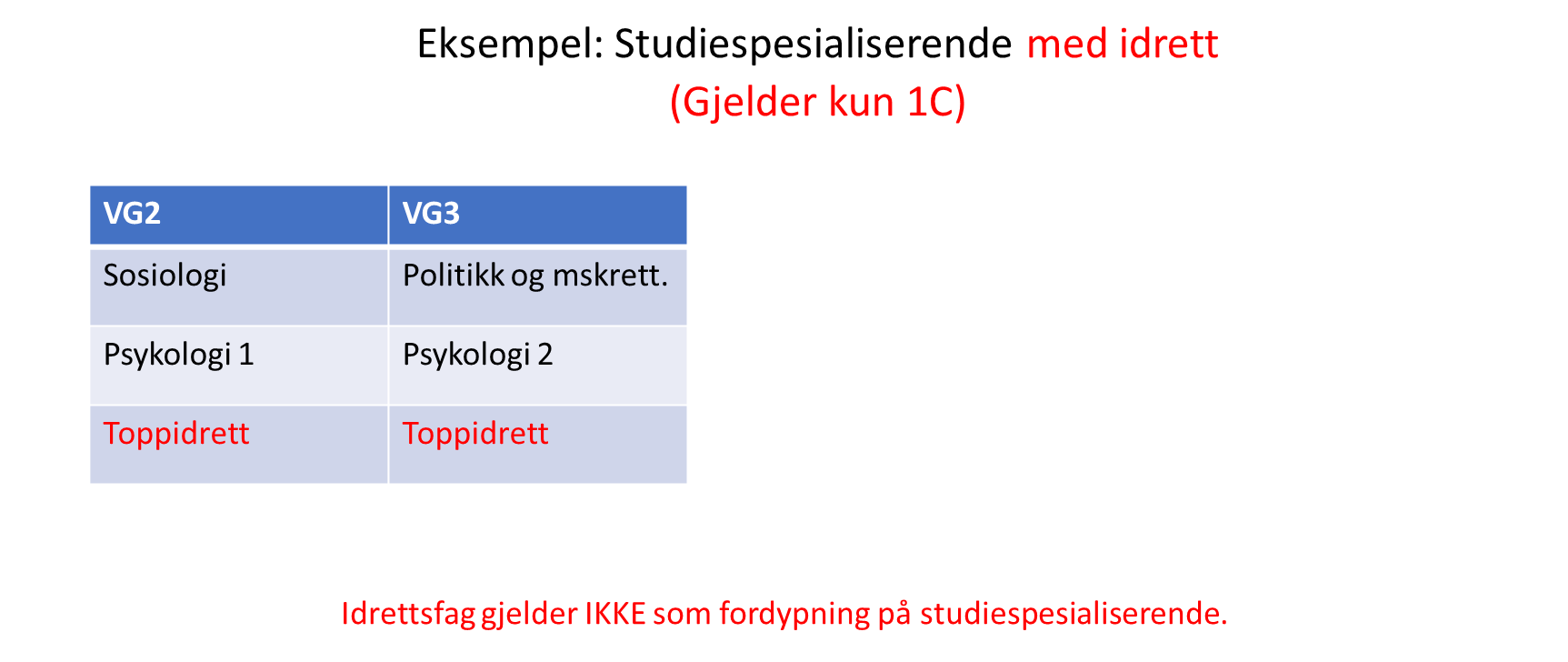 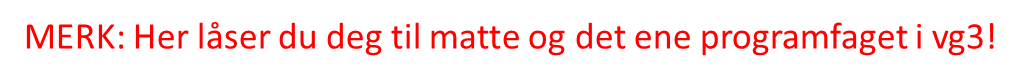 Merk: Her låser du deg til det ene programfaget og matematikk i VG3!
St. Paul gymnas Nygårdsgaten 124 5008 Bergen Tlf 55215930
Valg av programfag (med italiensk tre år)
OBS: Italiensk (tre år)! 

De som hadde fremmedspråk på ungdomsskolen kan slutte i italiensk etter VG2 eller velge det som et av sine programfag i VG3 (NB-det gir ikke fordypning).
De som ikke hadde fremmedspråk på ungdomsskolen må ha italiensk i VG1+2+3, men da teller italiensk som et programfag i VG3. (NB-det gir ikke fordypning)
St. Paul gymnas Nygårdsgaten 124 5008 Bergen Tlf 55215930
Valg av programfag (med italiensk tre år)
Eksempel: Elev med italiensk i VG3
St. Paul gymnas Nygårdsgaten 124 5008 Bergen Tlf 55215930
Valg av programfag (med italiensk tre år) 1C
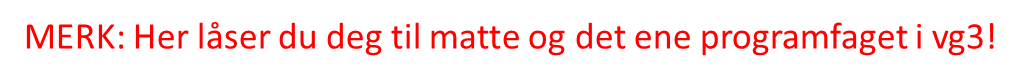 Merk: Her låser du deg til det ene programfaget og matematikk i VG3!
Idrettsfag gjelder IKKE som fordypning på studiespesialiserende.
St. Paul gymnas Nygårdsgaten 124 5008 Bergen Tlf 55215930
Idrett
De som går studiespesialiserende med idrett:
Elevene skal fortsatt velge enten realfagslinje eller samf.linje og må oppfylle de vanlige kravene om fordypning på linjen (se tidligere eksempler).
Elevene får ta idrettsfag i tillegg.

De som går idrettslinje:
Alle programfagene er valgt fra før (idrettsfag) og de skal derfor ikke velge mellom noen fag.
St. Paul gymnas Nygårdsgaten 124 5008 Bergen Tlf 55215930
Universitetsfag
Skolen har et tett samarbeid med Universitetet i Bergen.
Gir mulighet til å ta et fag på Universitetet i Bergen i VG3.
For elever med spesiell interesse og forutsetninger for å kunne følge undervisning på universitetsnivå og ta en avsluttende eksamen
Alle som går hos oss får muligheten til å søke om dette. 
Eksempler på fag elever har tatt: Latin, matematikk, psykologi, informatikk (programmering), etikk.
St. Paul gymnas Nygårdsgaten 124 5008 Bergen Tlf 55215930
Prioriteringer
Prioriteringer ved valg av fag ved fulle klasser

De som går på programområde
Karaktersnitt i VIGO
St. Paul gymnas Nygårdsgaten 124 5008 Bergen Tlf 55215930
Ekstrapoeng til videre studier
Språkpoeng
Nivå III gir 1 ekstrapoeng
Flere språk enn fellesfag nivå II gir 0,5 
Latin gir 0,5 poeng per år
Realfagspoeng
R-/S-matematikk: 0,5 poeng per år
R2 matematikk: 1 poeng
Fysikk 2: 1 poeng
Øvrige realfag: 0,5 poeng
Maksimalt antall poeng fra VGS er 4.
St. Paul gymnas Nygårdsgaten 124 5008 Bergen Tlf 55215930
Informasjon om Augstana
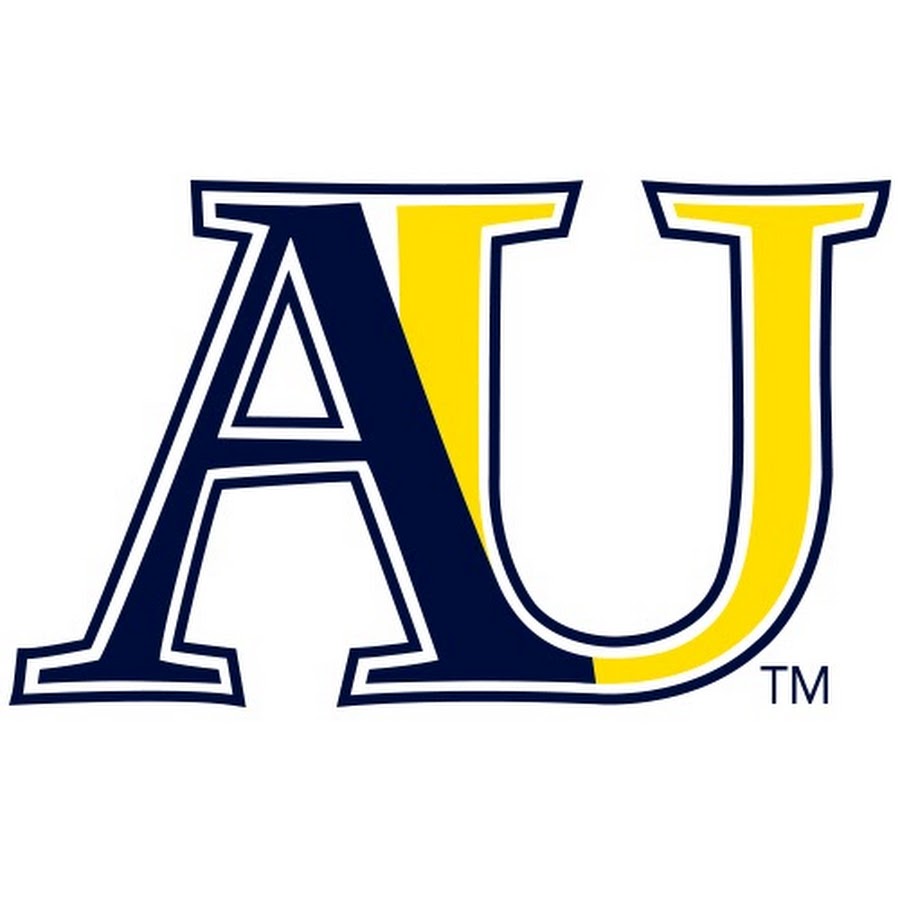 St. Paul gymnas Nygårdsgaten 124 5008 Bergen Tlf 55215930
Foreldrekonferansar
Dere blir invitert til foreldrekonferanser den 24.-25.januar 
Her kan man melde seg på ti minutters samtaler med hver enkelt faglærer (i avsluttende fag) 
Egen sms med informasjon om påmelding kommer 
Bruk gjerne: www.stpg.no
St. Paul gymnas Nygårdsgaten 124 5008 Bergen Tlf 55215930